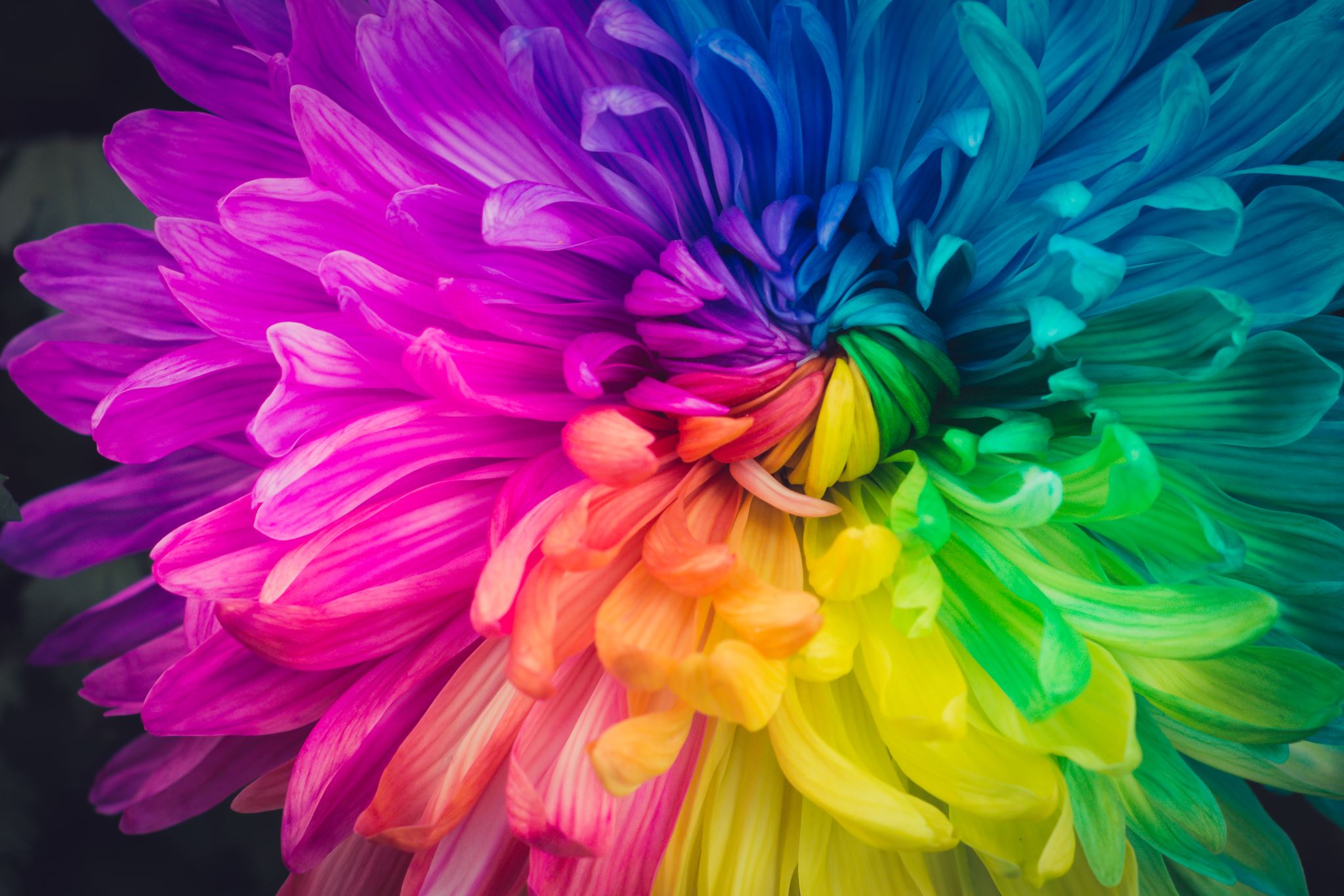 Save the Date
Saturday, June 25th 10 am via ZOOM
How to recognize  common dahlia viruses in the home garden
How to test your plants for dahlia viruses
How to prevent the spread of dahlia viruses 
What is the Clean Stock Initiative ?
Ask the experts-Dr. Hanu Pappu (Washington State University ) and Dr. Ron Miner (American Dahlia Society)
Presented by Kitsap County Dahlia Society
ZOOM  Meeting ID  876 8690 3023
Passcode:534586